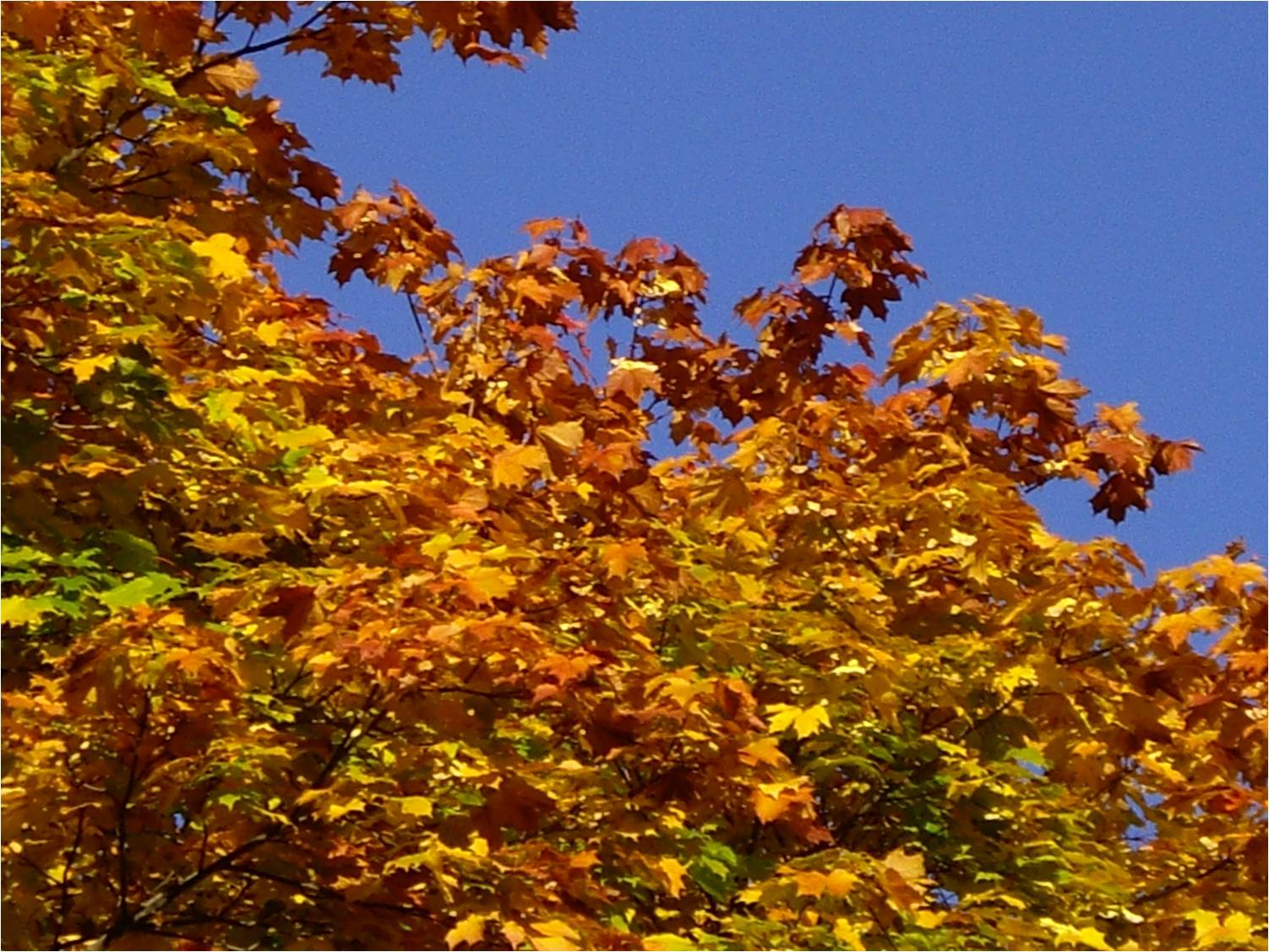 Родной край
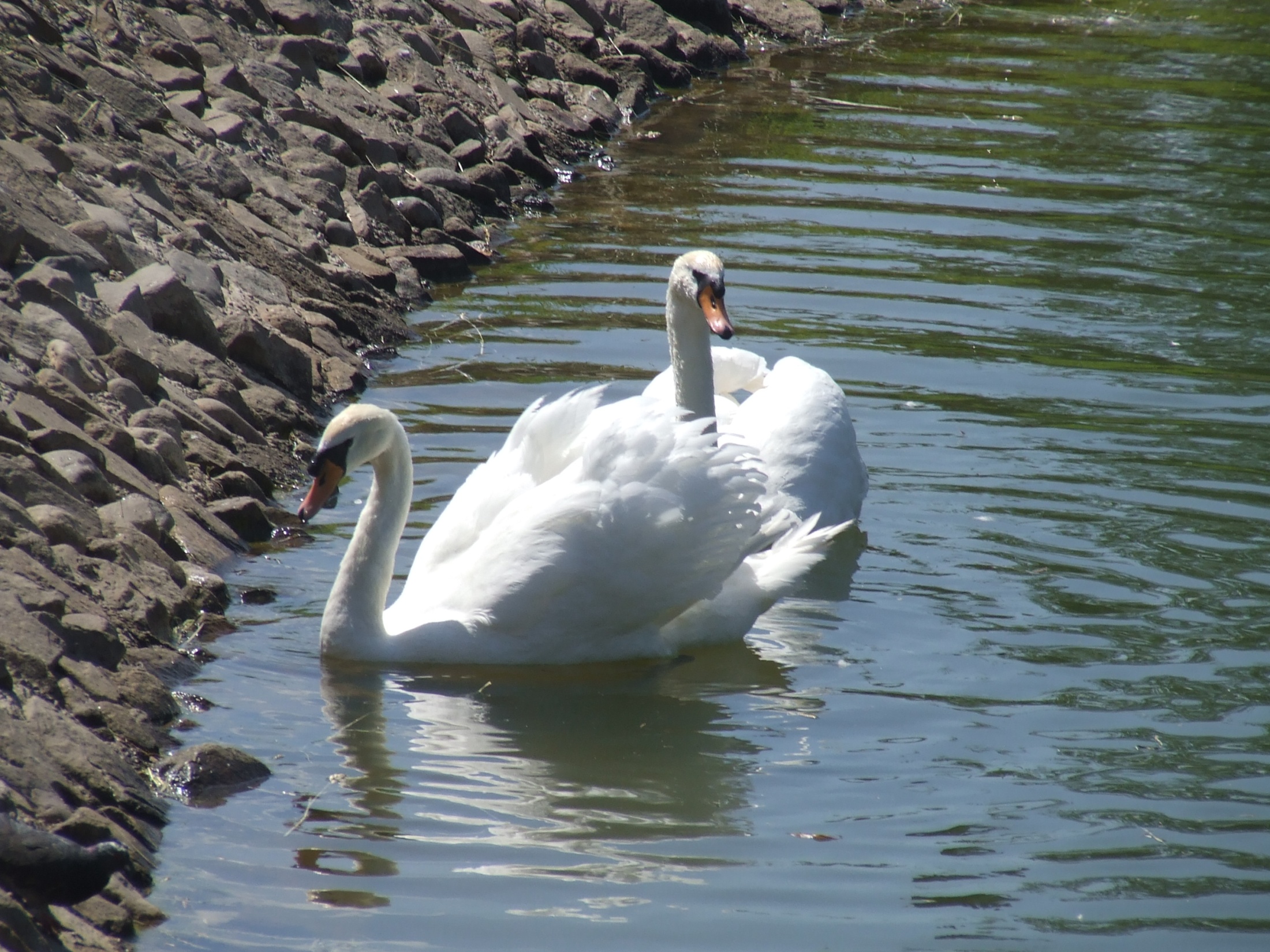 Люблю пруд с птицами
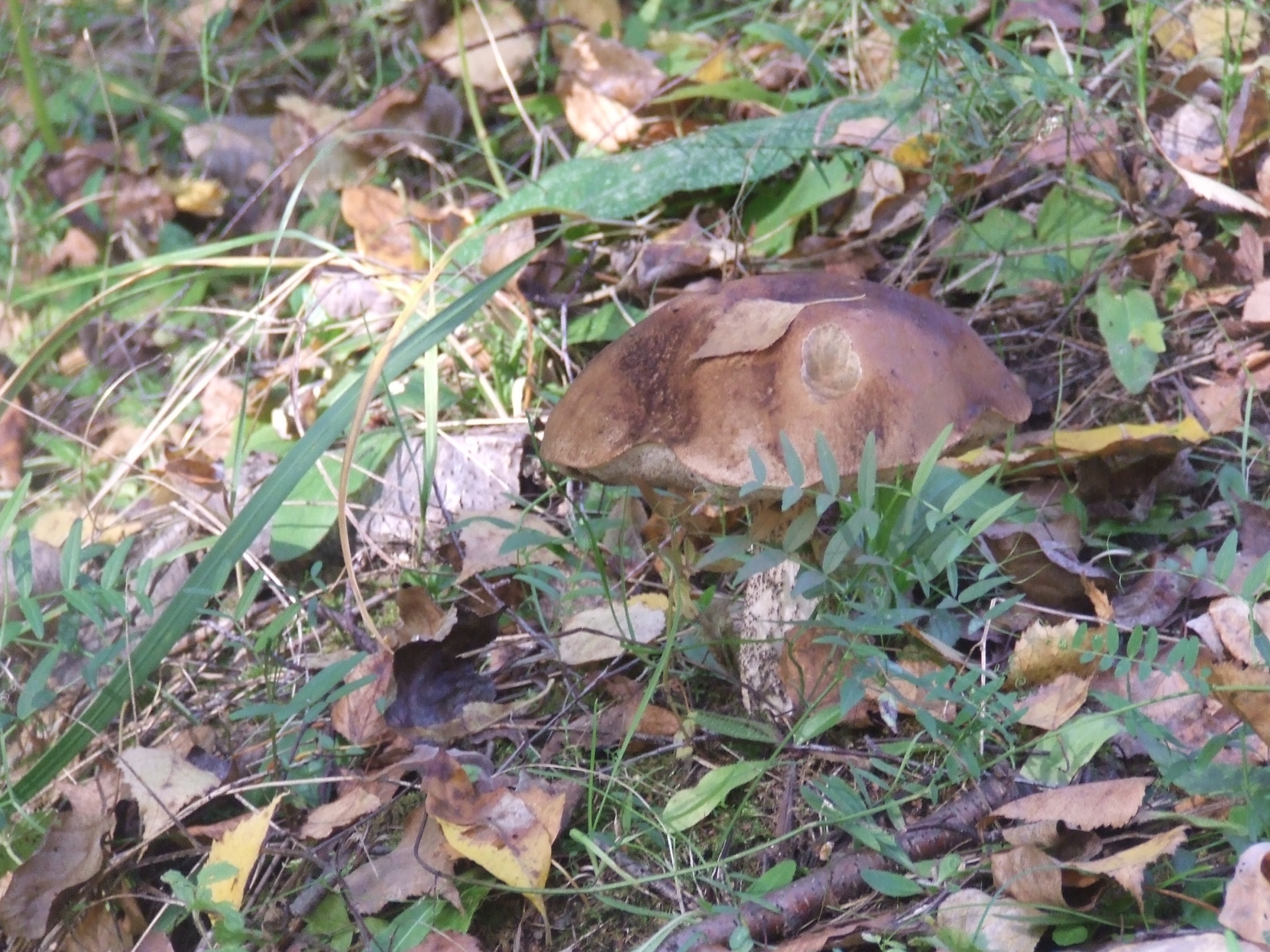 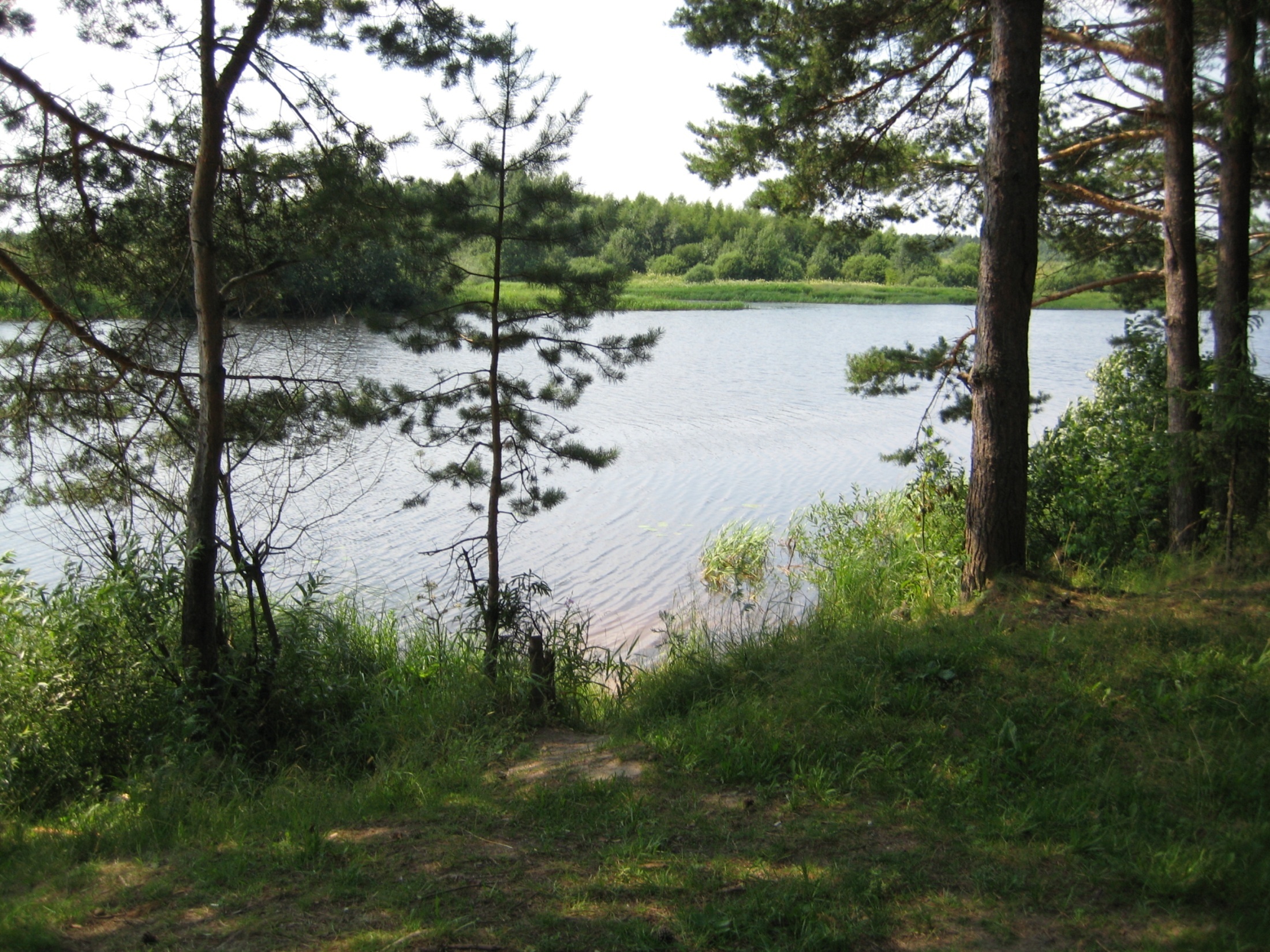 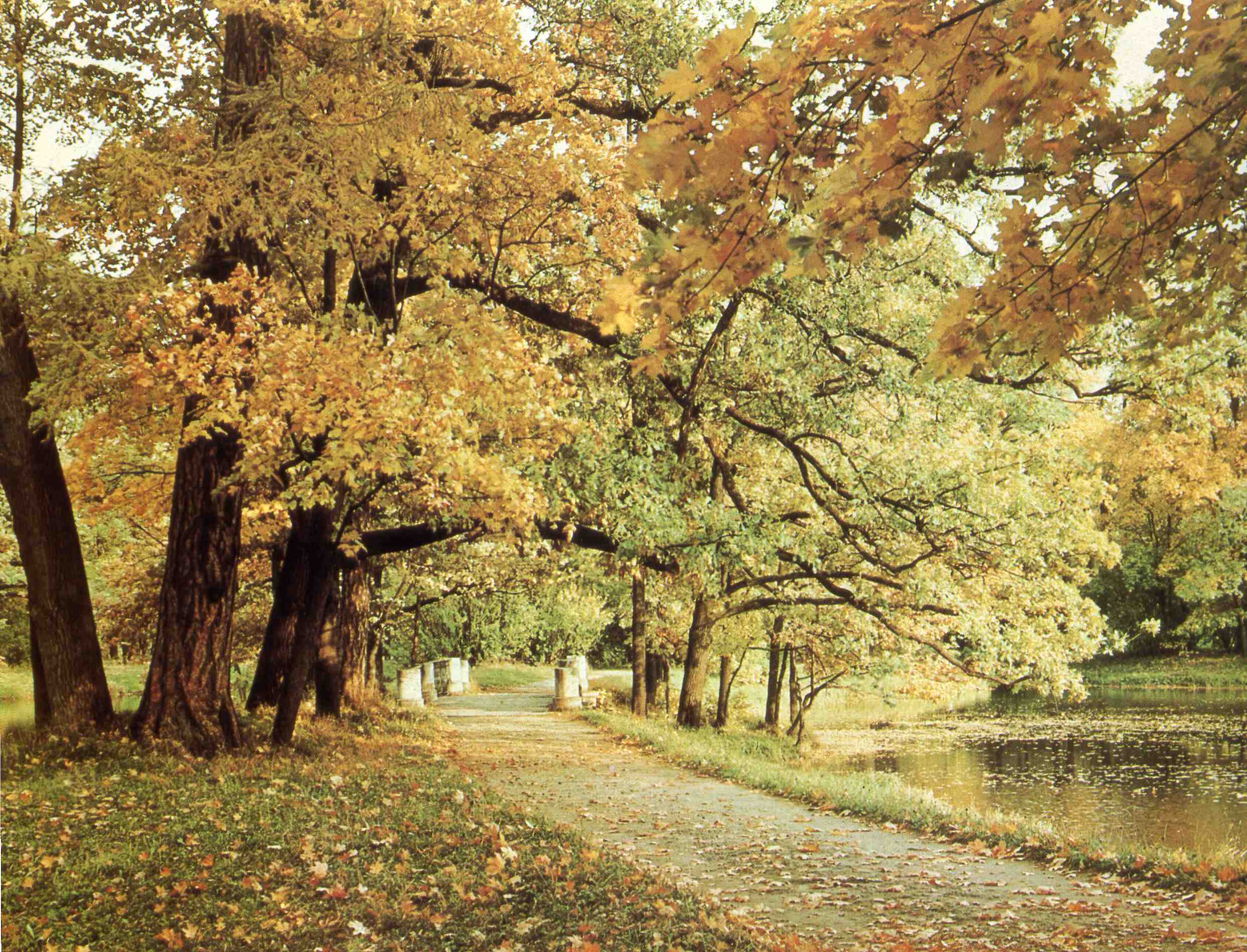 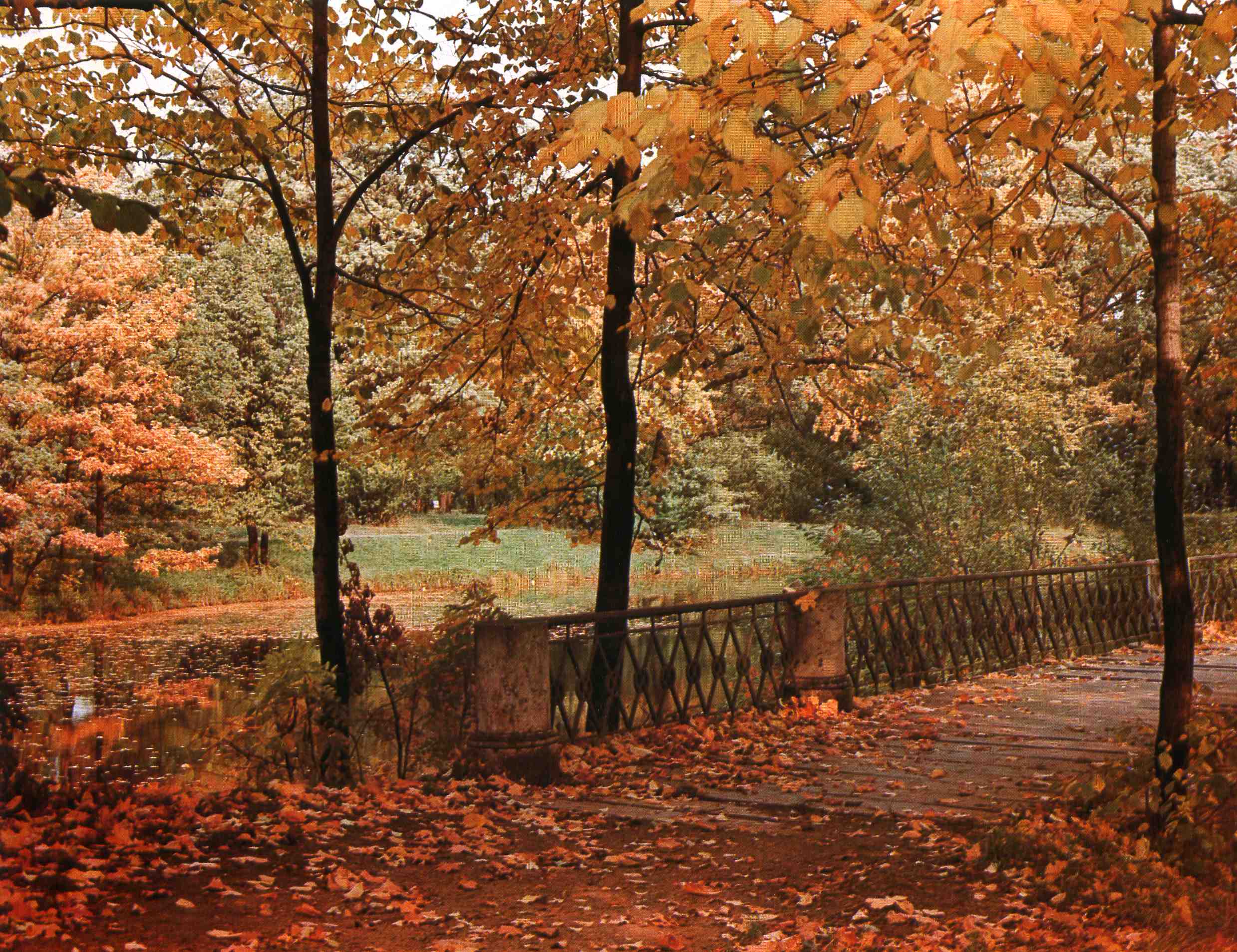 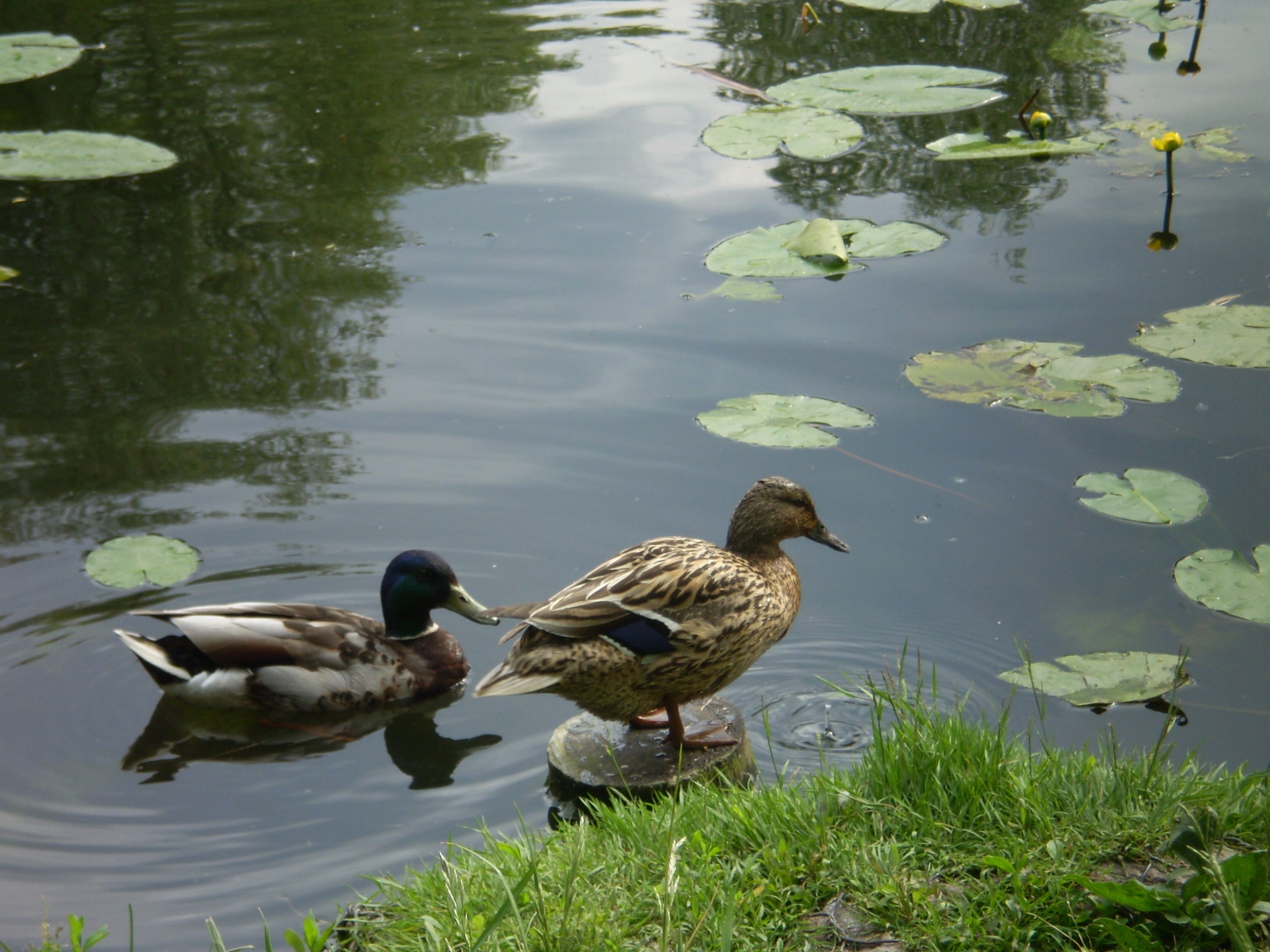 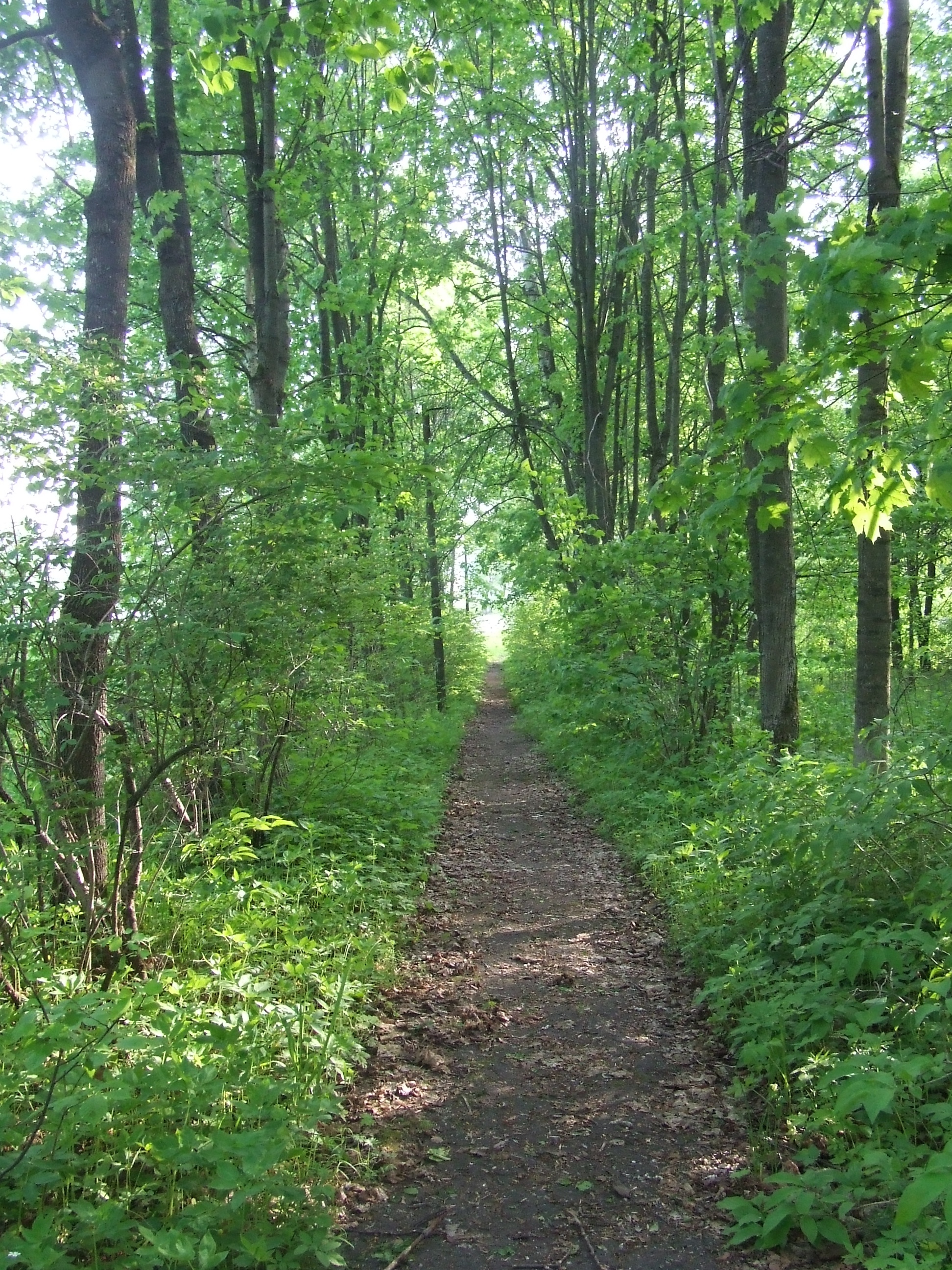 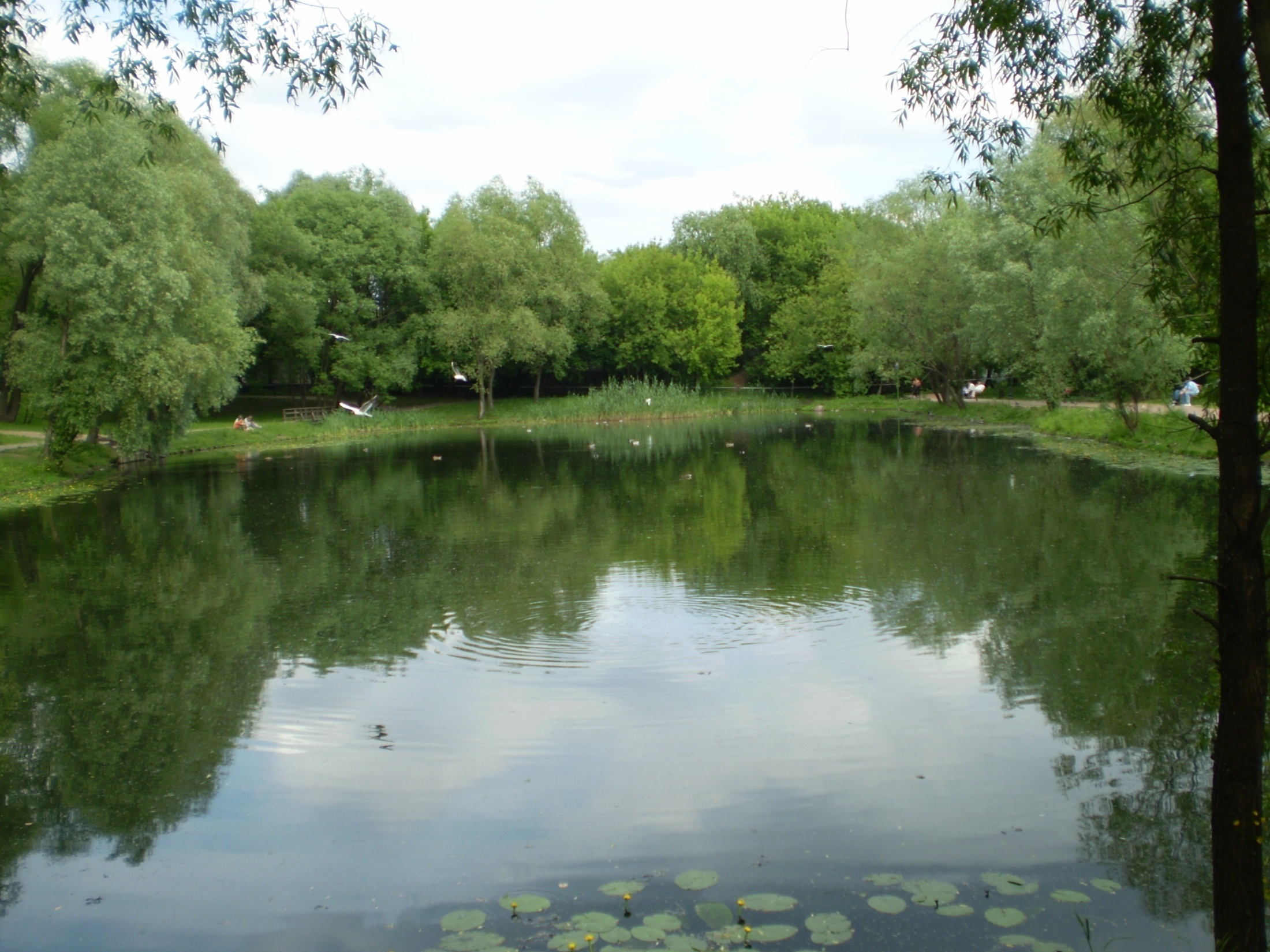 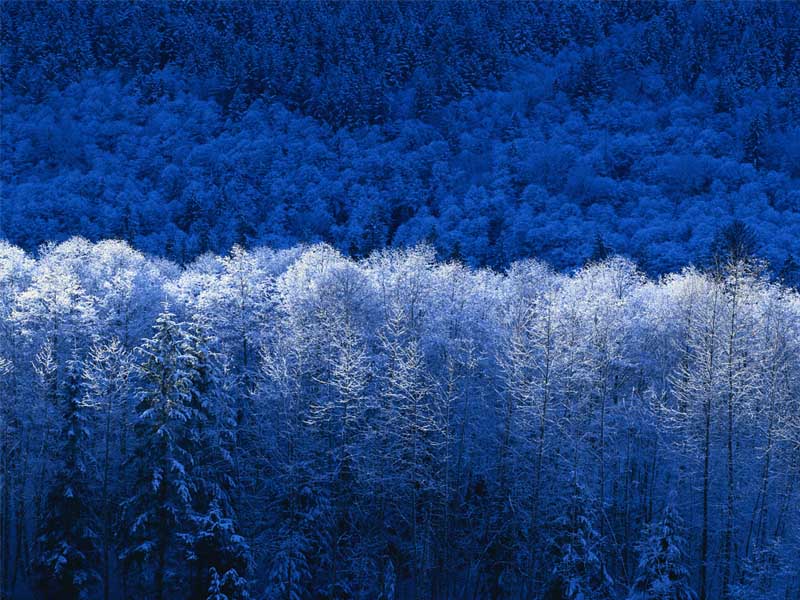 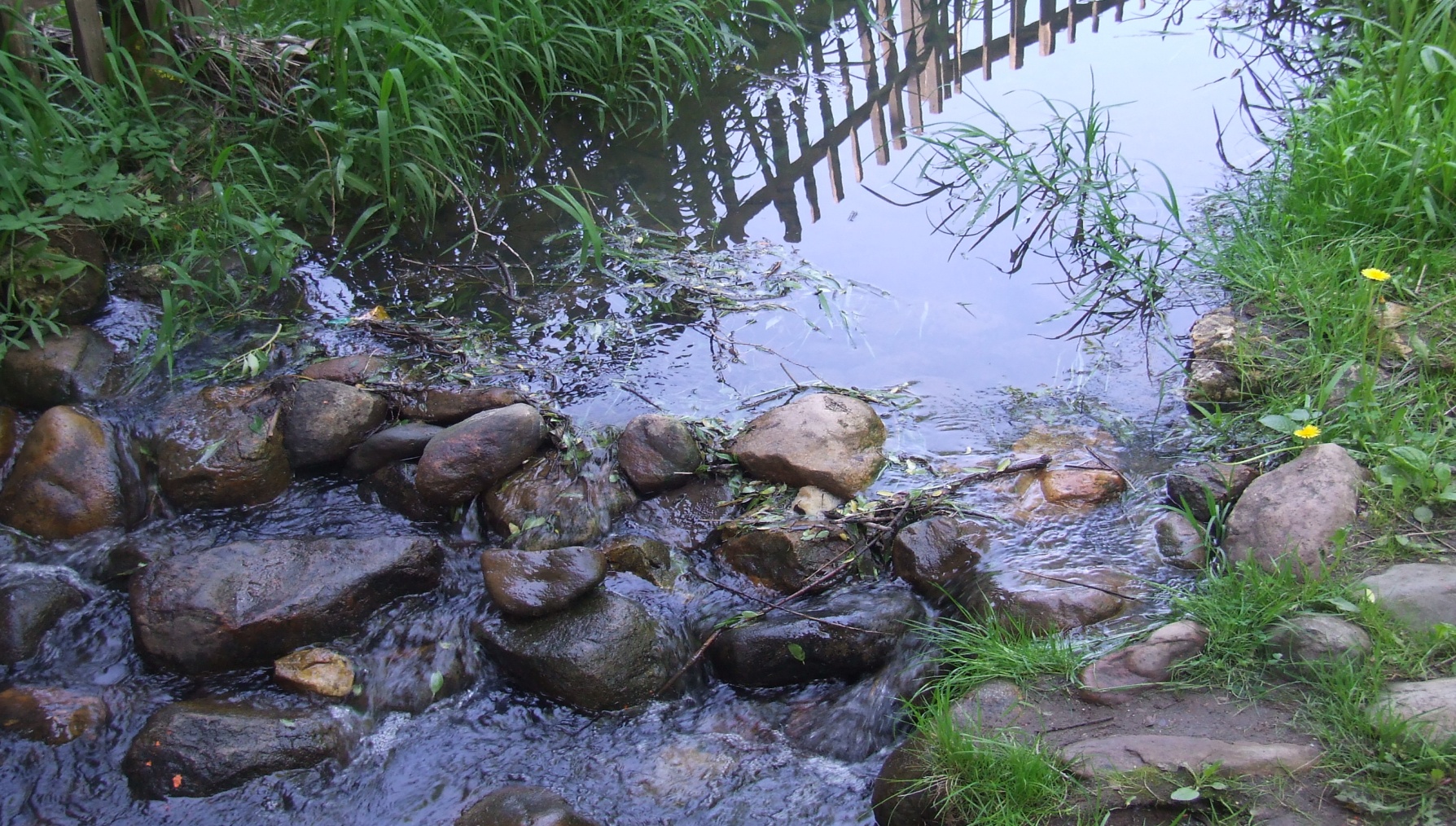 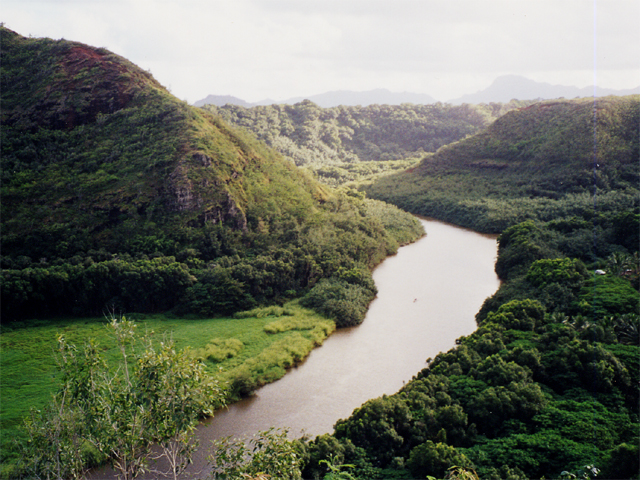 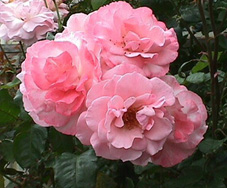 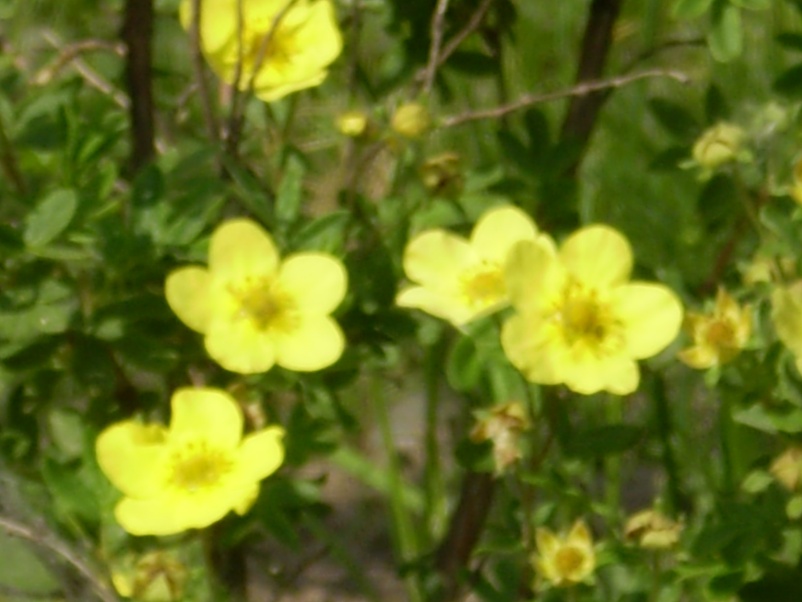 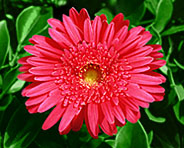 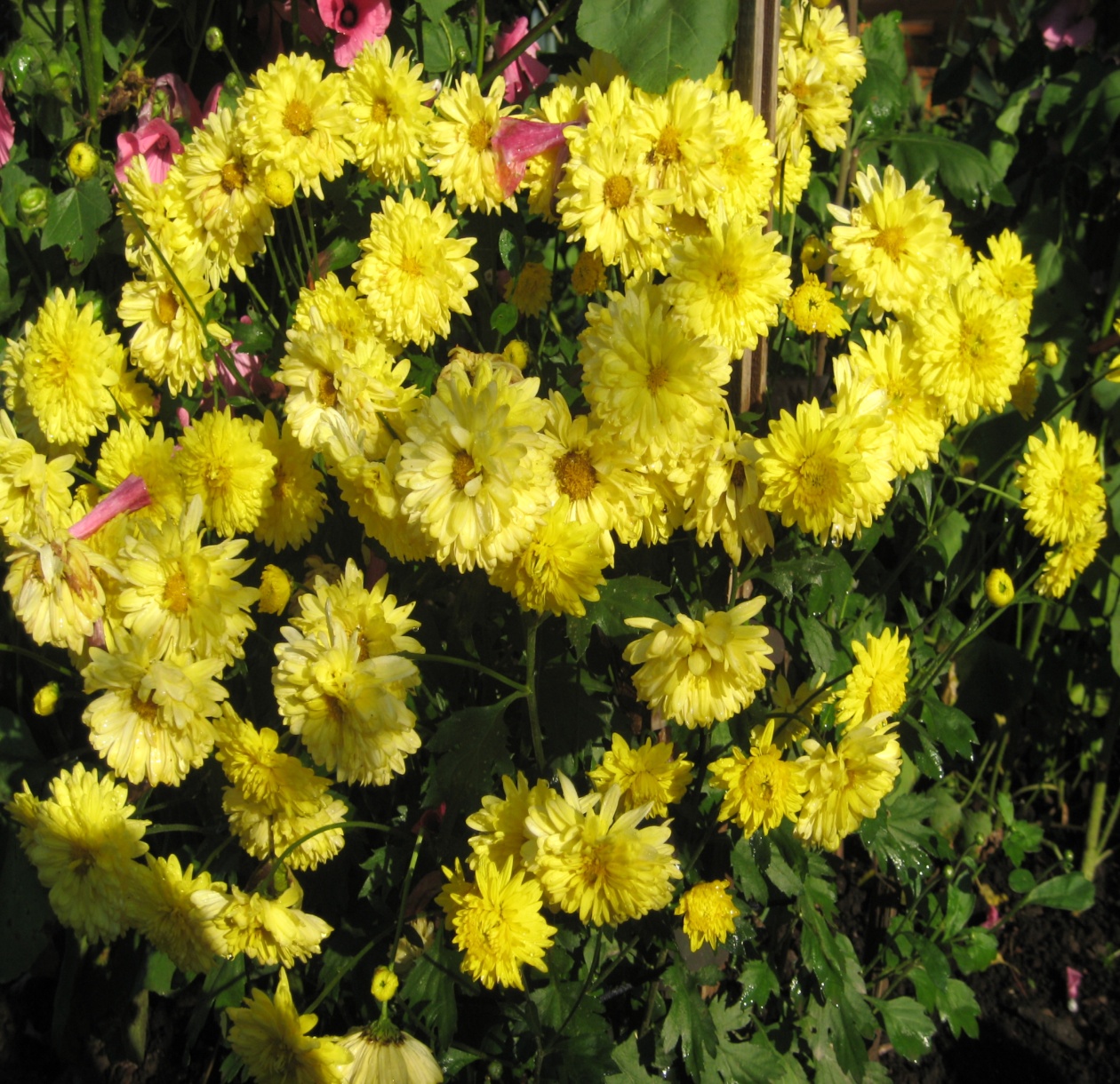